Муниципальное автономное дошкольное образовательное учреждение 
детский сад «Детство» комбинированного вида
Формы взаимодействия с семьями воспитанников в дошкольной образовательной организации по вопросам физического развития 
детей дошкольного возраста
Боженова Кристина Сергеевна
 старший воспитатель 
МАДОУ д/с «Детство» -  СП д/с № 193
Лисичкина Татьяна Алексеевна 
инструктор по ФИЗО 
МАДОУ д/с «Детство» -  СП д/с № 193
Стратегия развития воспитания в Российской Федерации на период до 2025 года включает в себя:
 «Формирование в детской и семейной среде системы мотивации к активному и здоровому образу жизни, занятиям физической культурой и спортом, развитие культуры здорового питания».
Родители играют огромную роль в физическом развитии детей дошкольного возраста
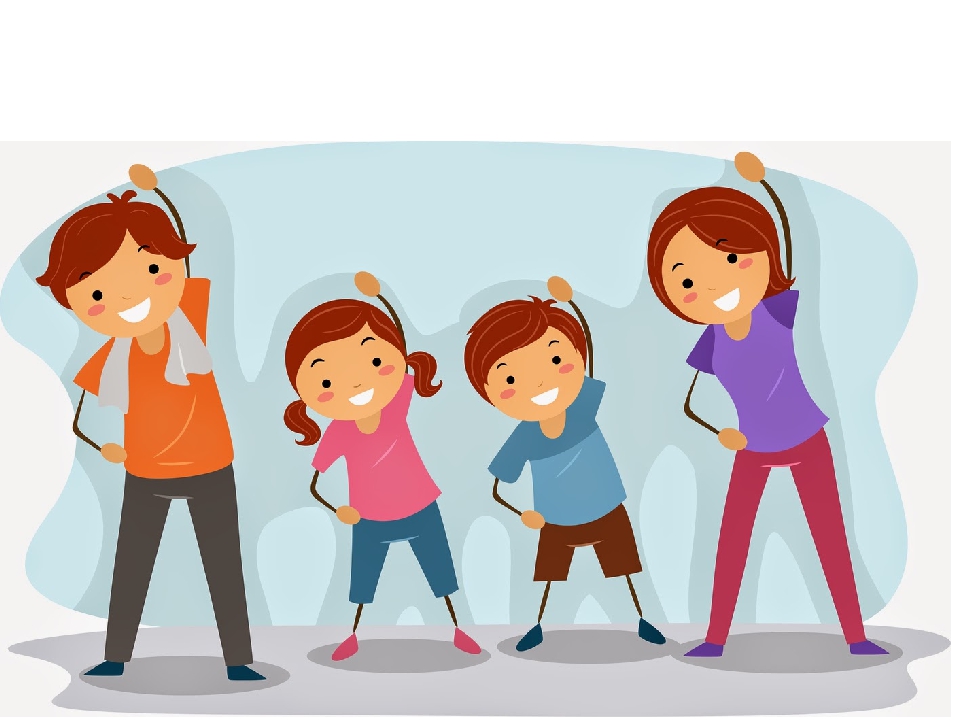 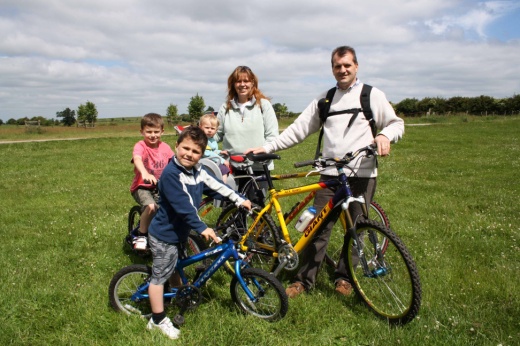 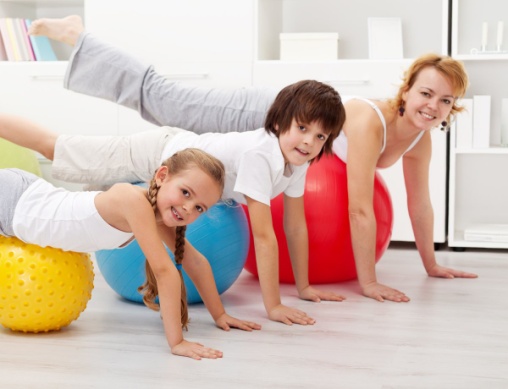 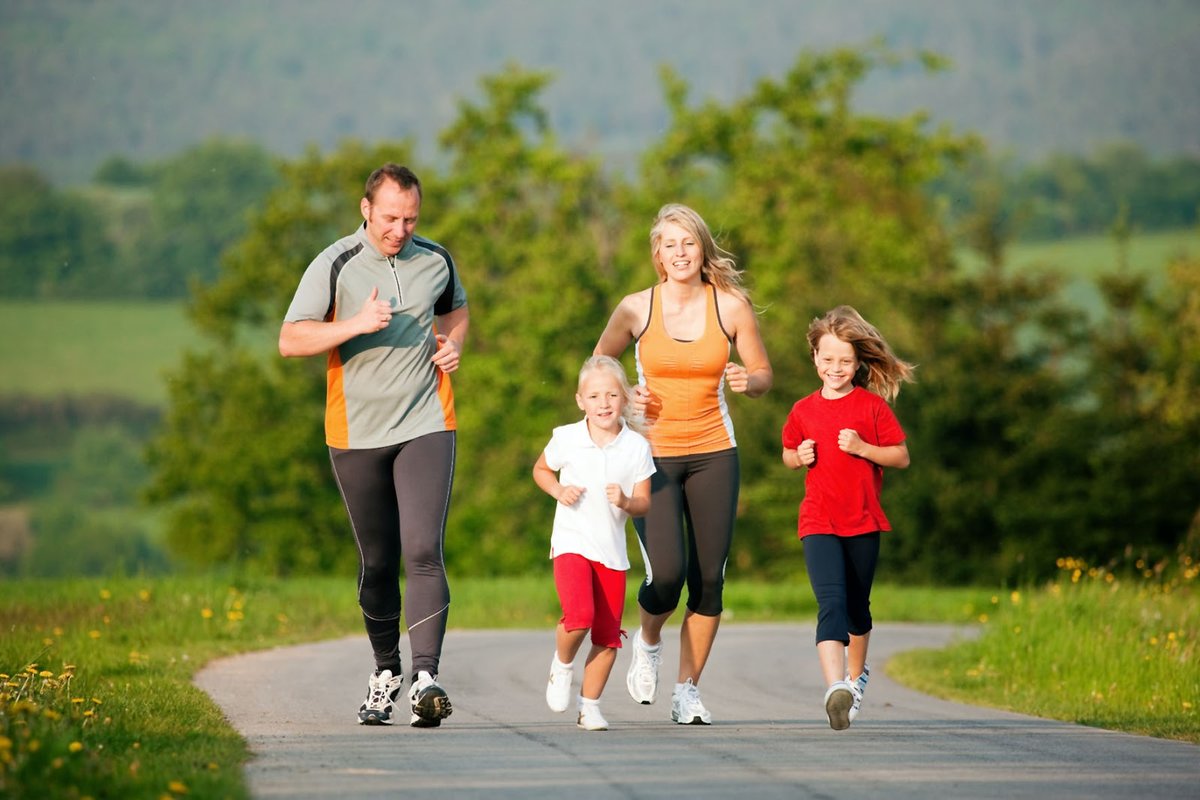 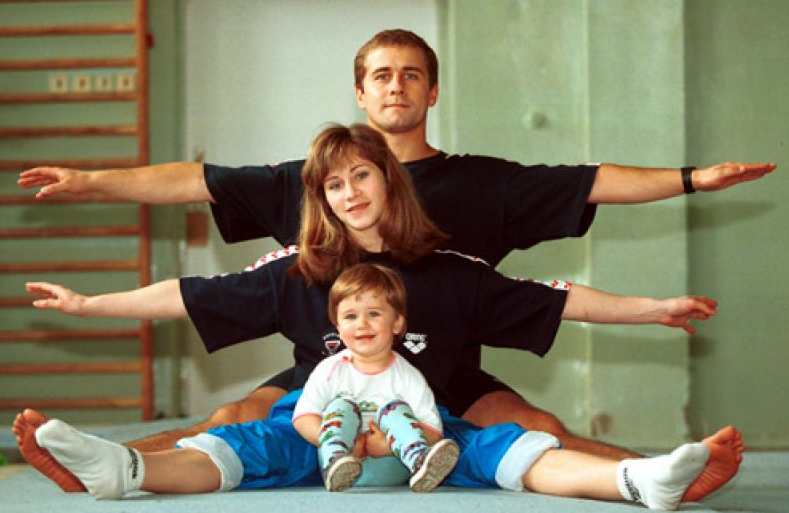 Совместные походы в лес
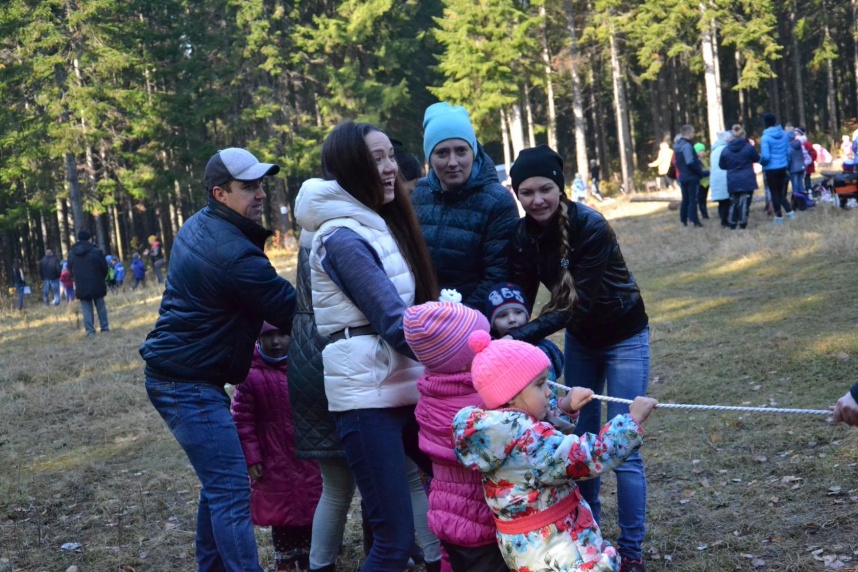 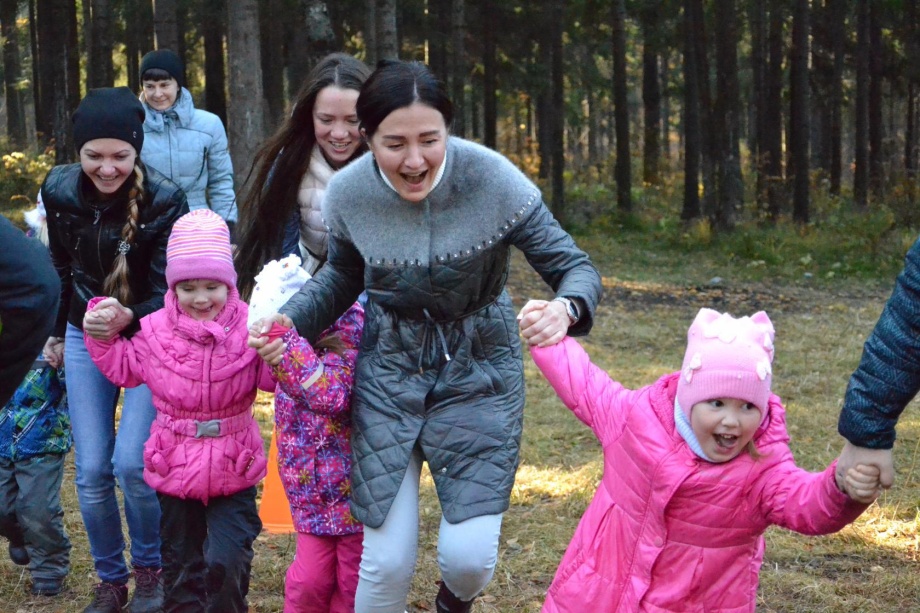 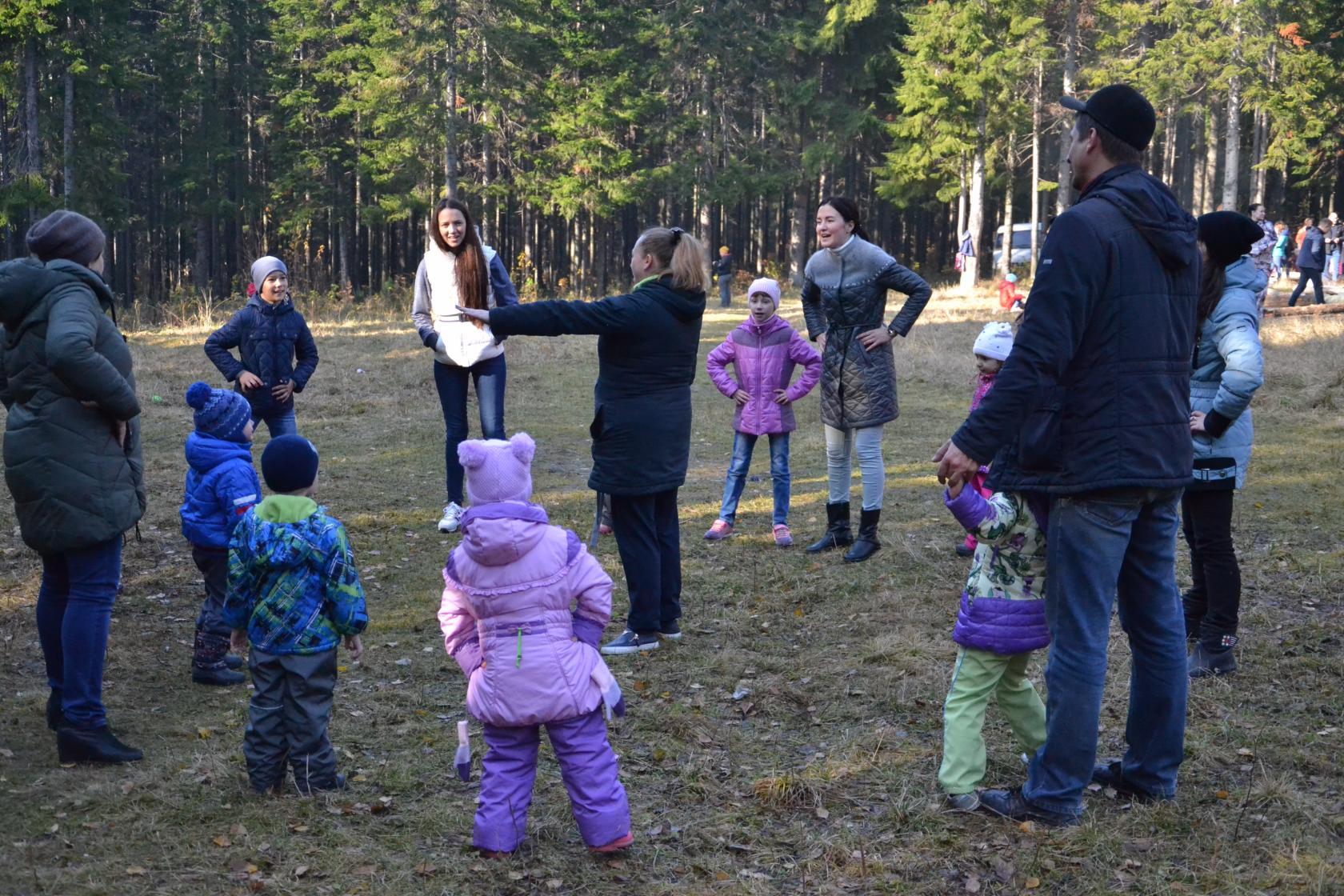 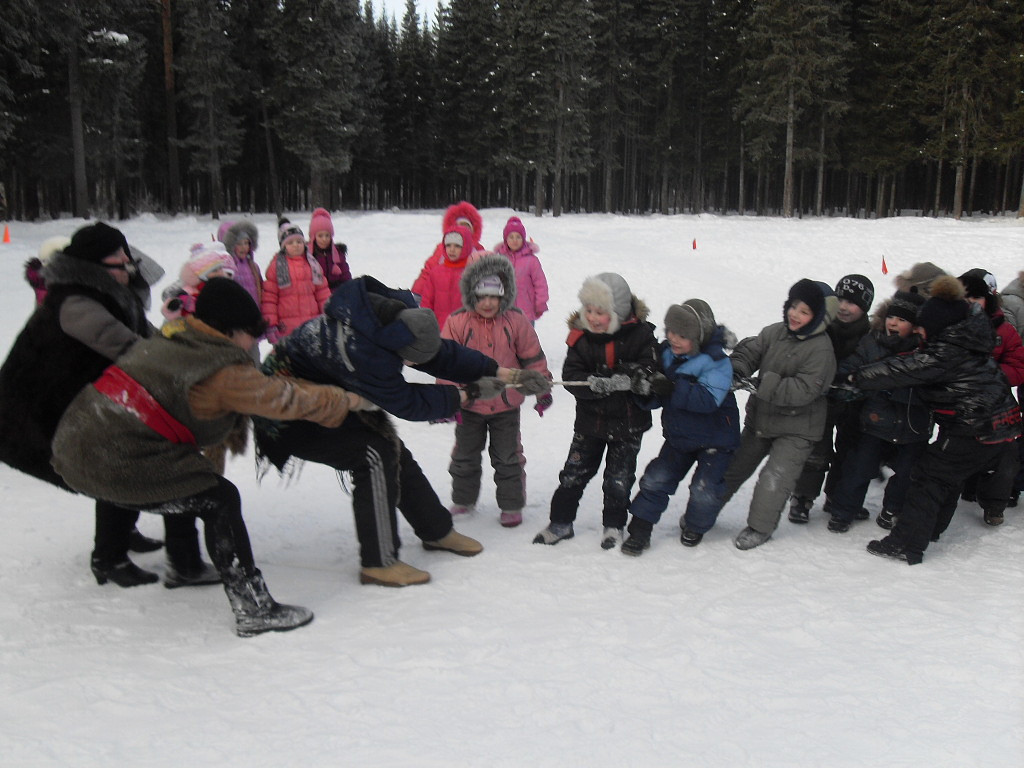 Занятия по физическому развитию «Мама и малыш»
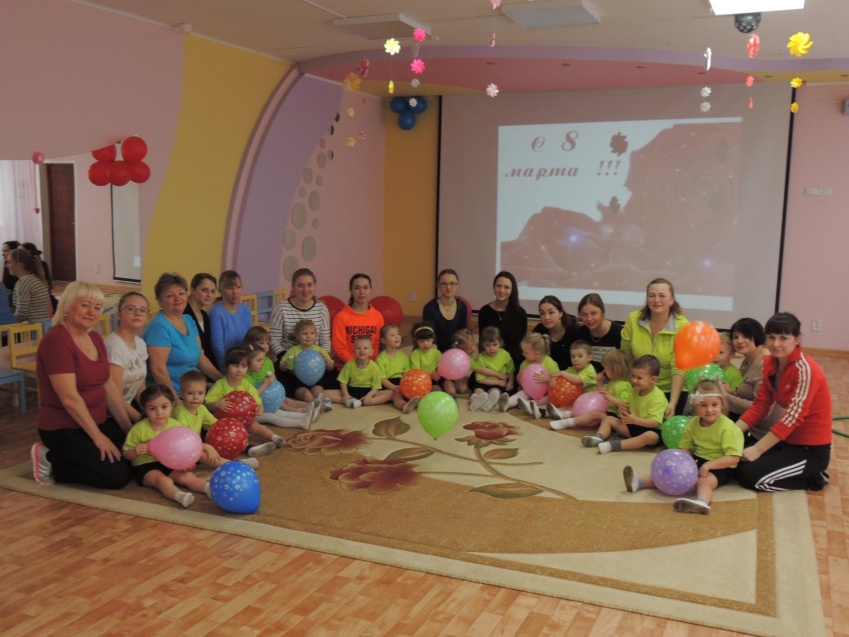 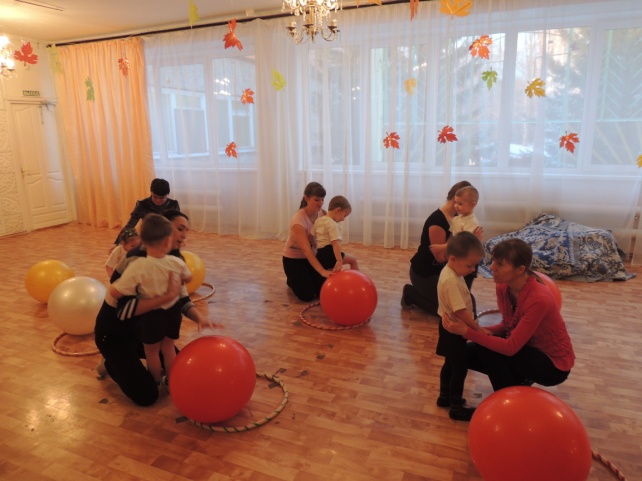 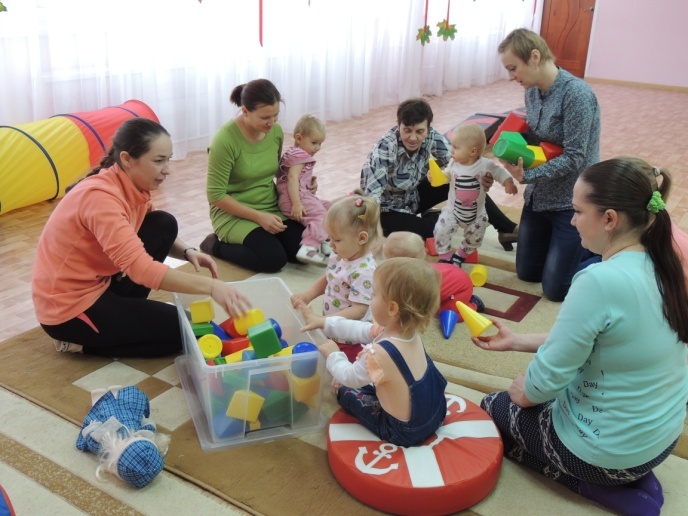 Спортивные праздники 
«Мама и я со спортом друзья»
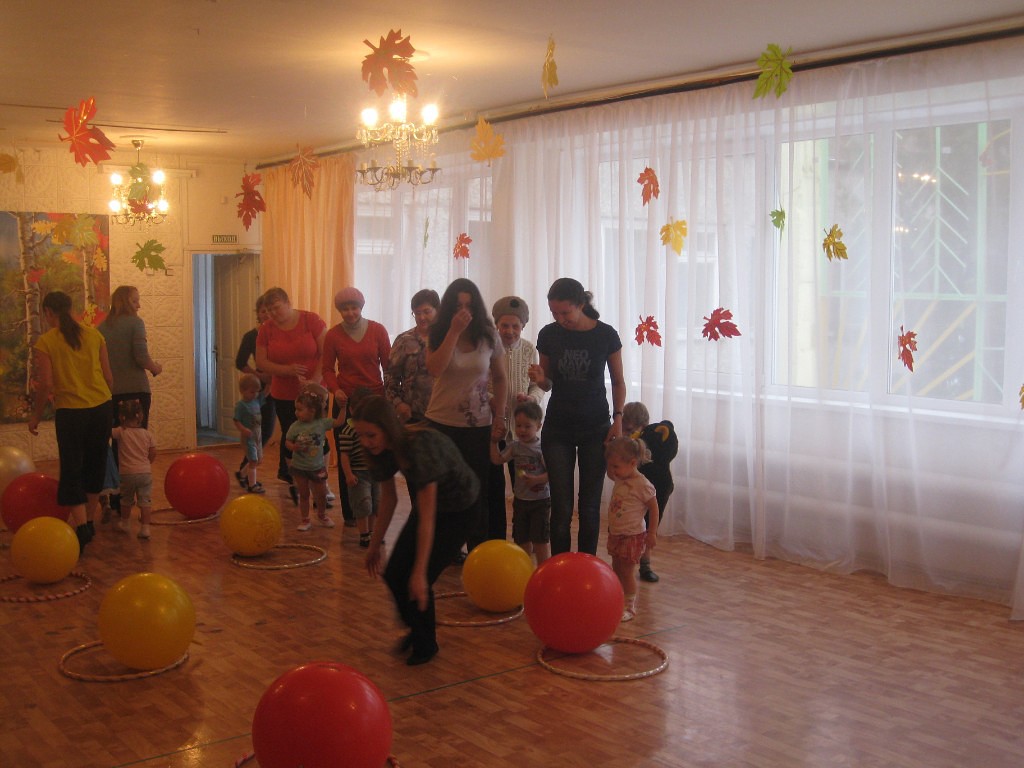 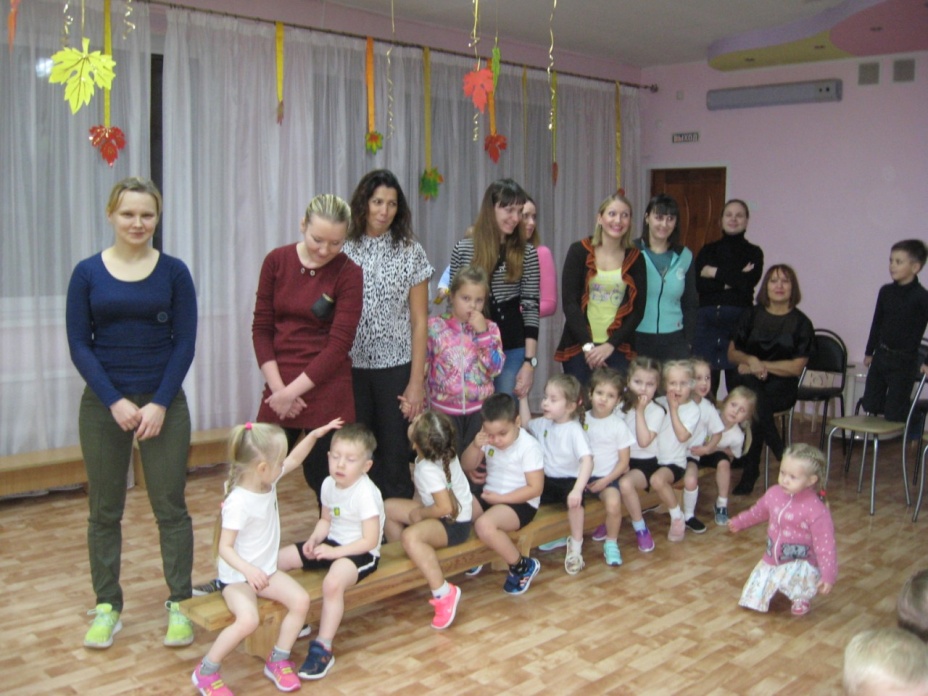 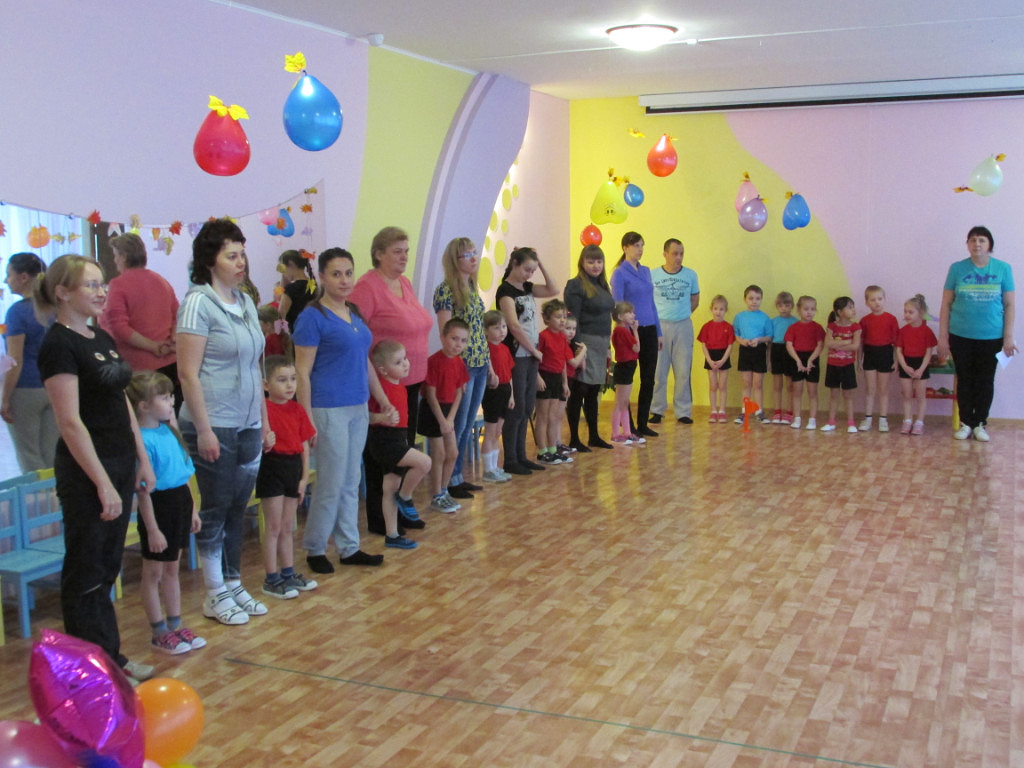 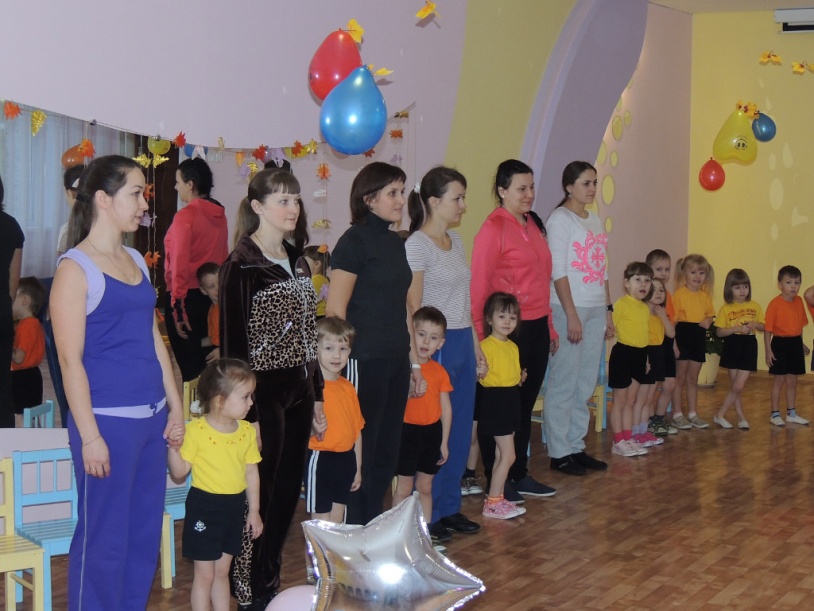 Спортивные мероприятия 
«Вместе с папой все могу»
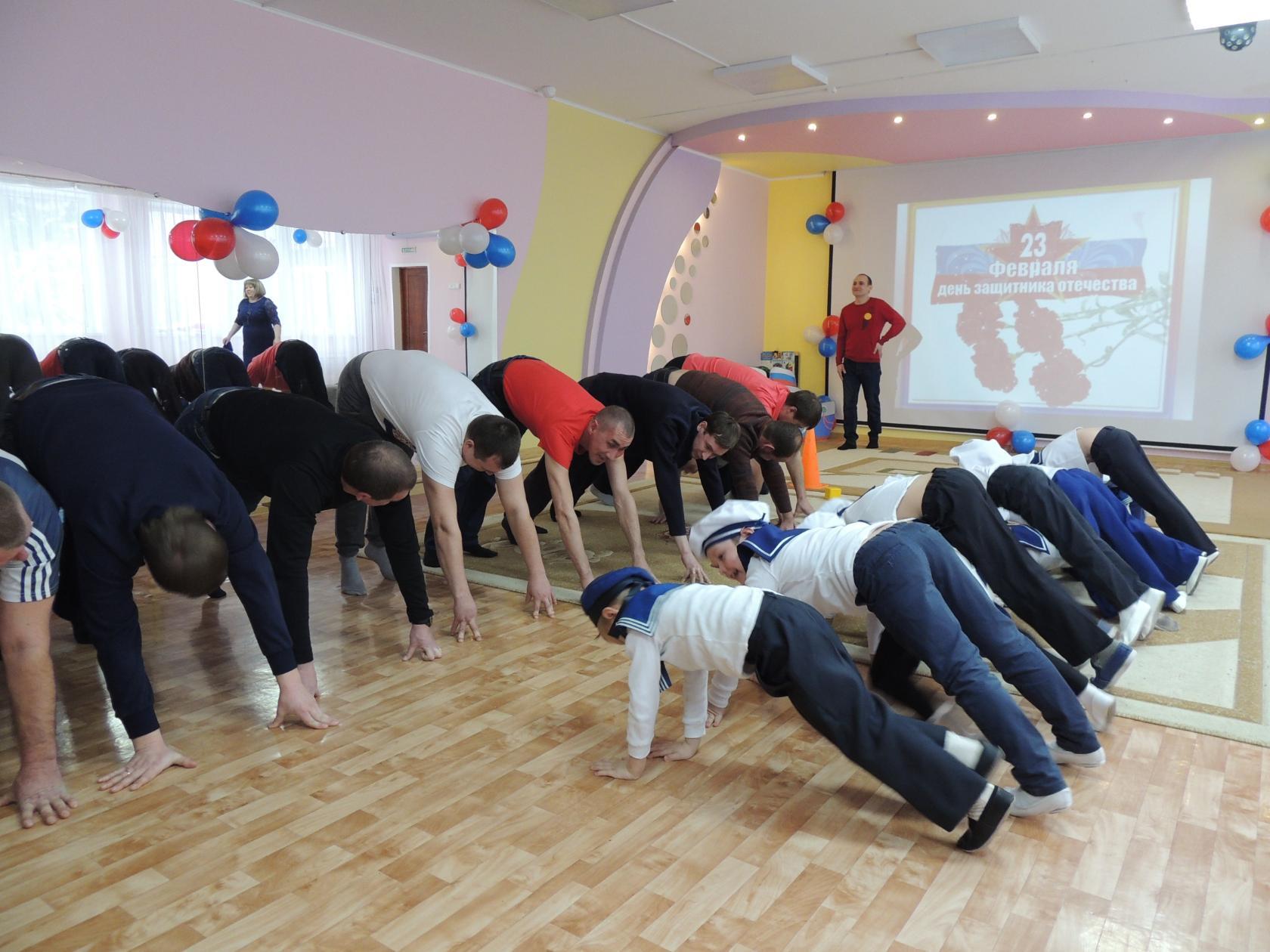 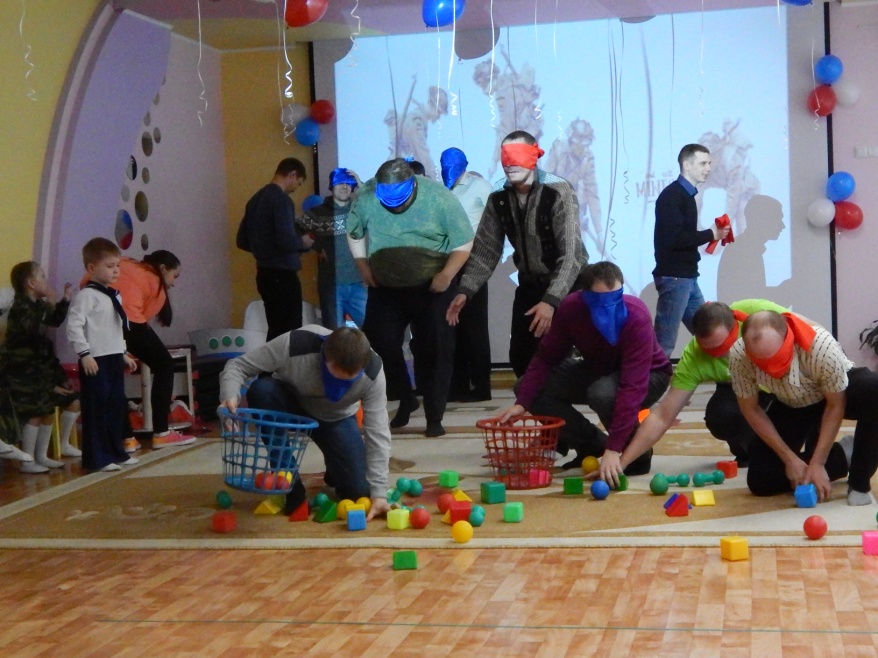 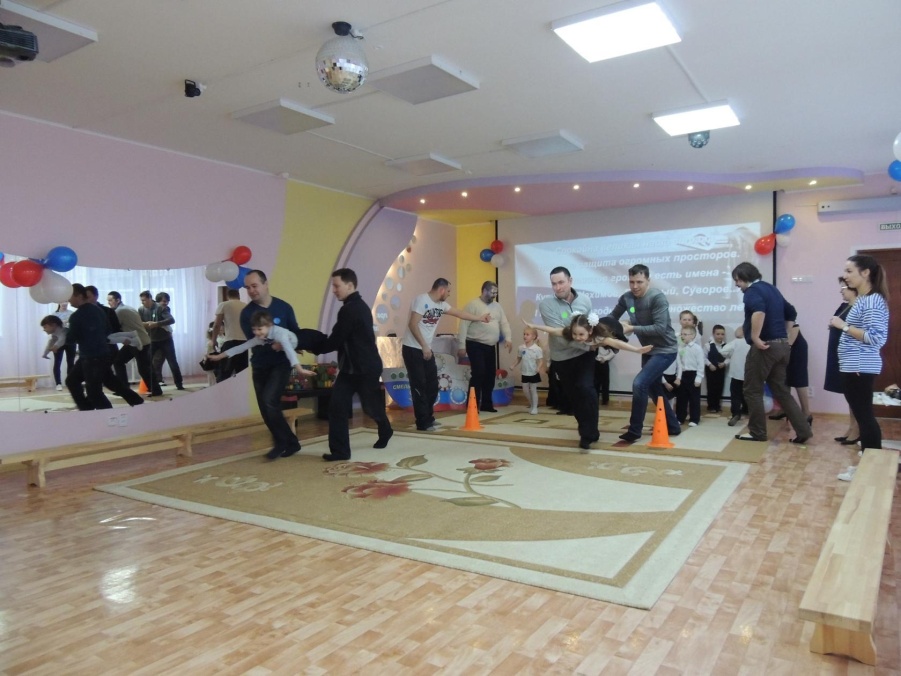 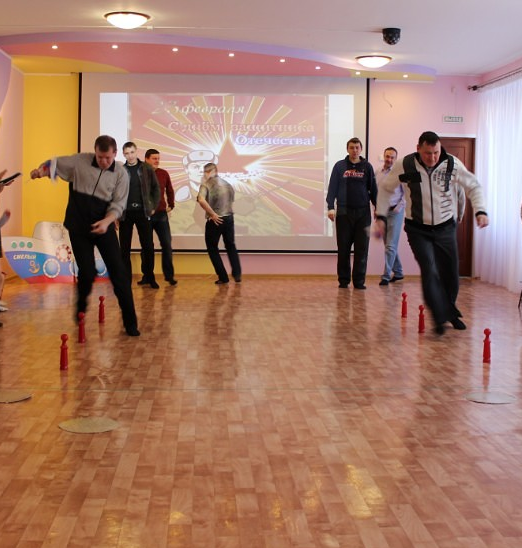 Участие в «Лыжне России»
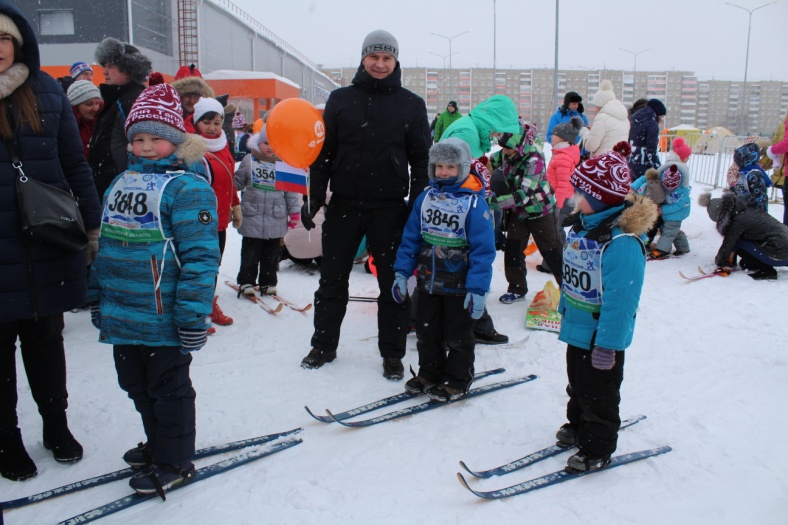 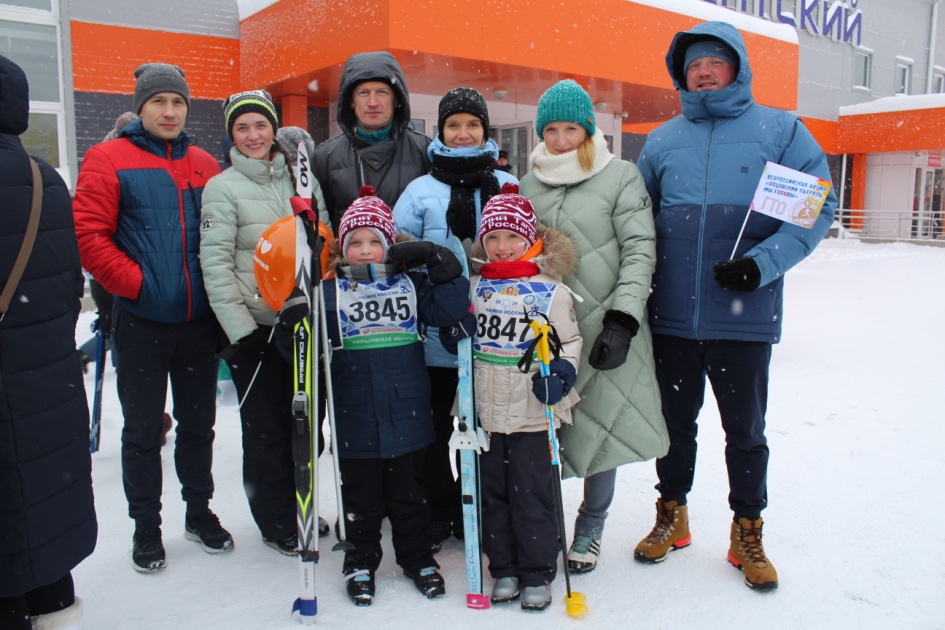 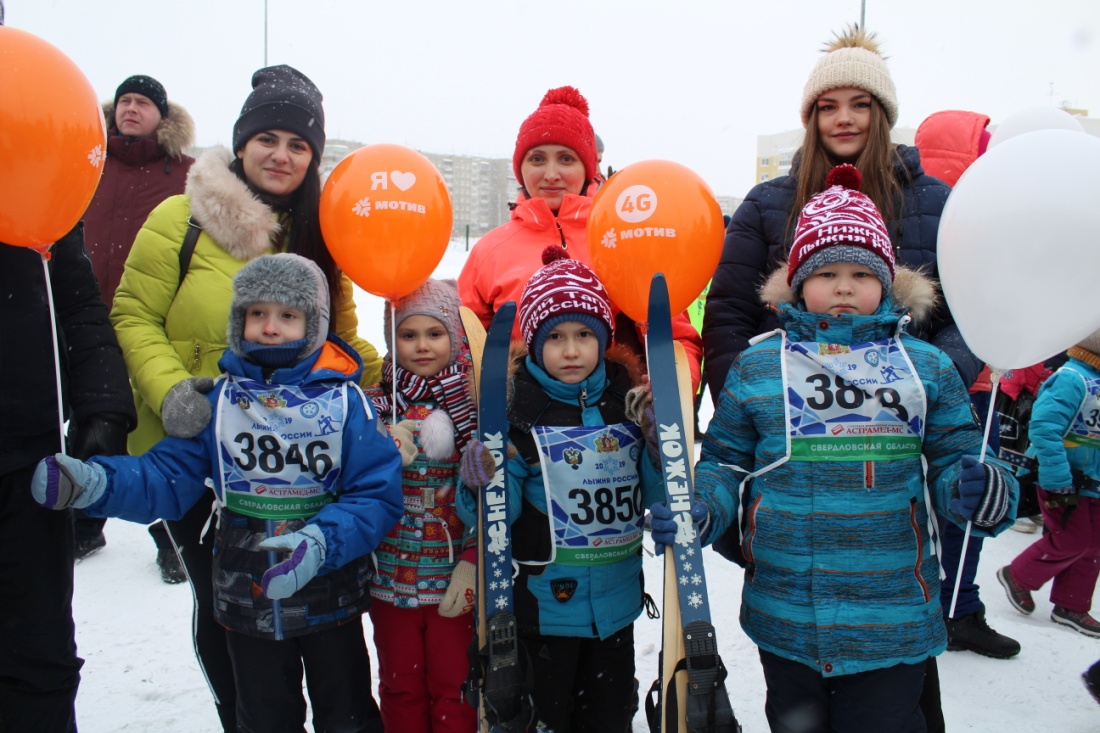 Итоговое мероприятие «Папа, мама, я – спортивная семья»
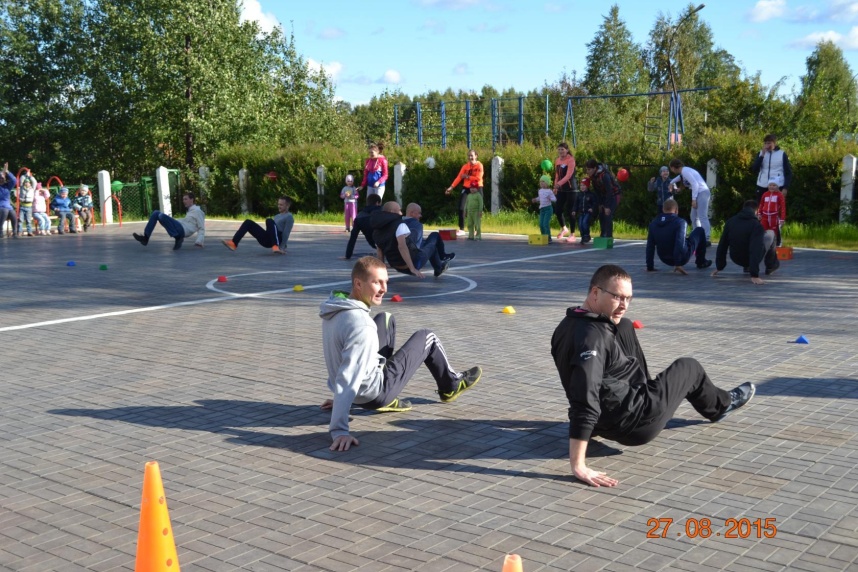 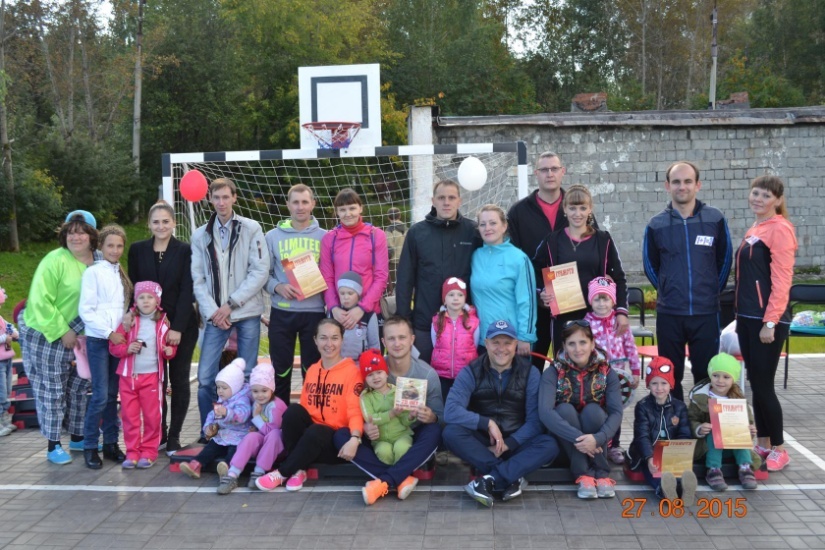 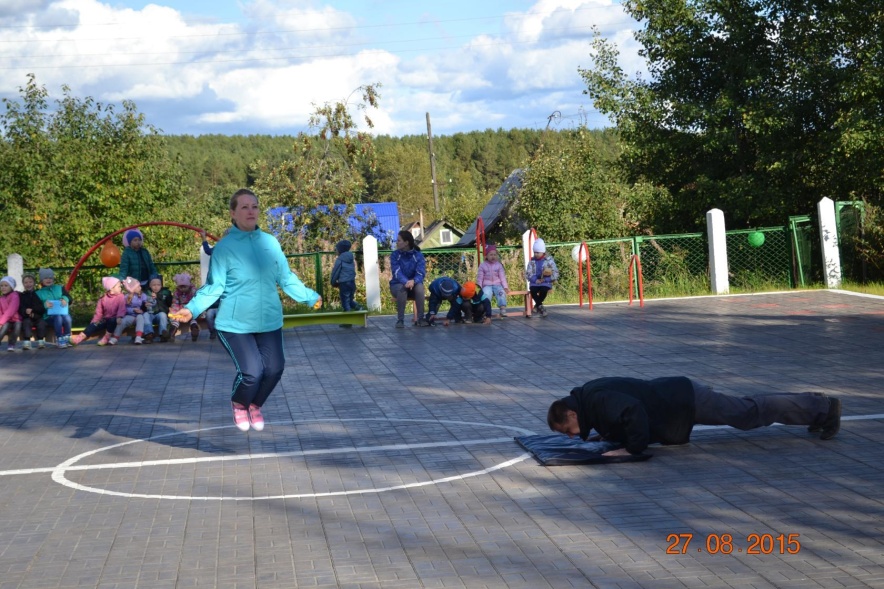 Карта достижений 
физического развития ребенка
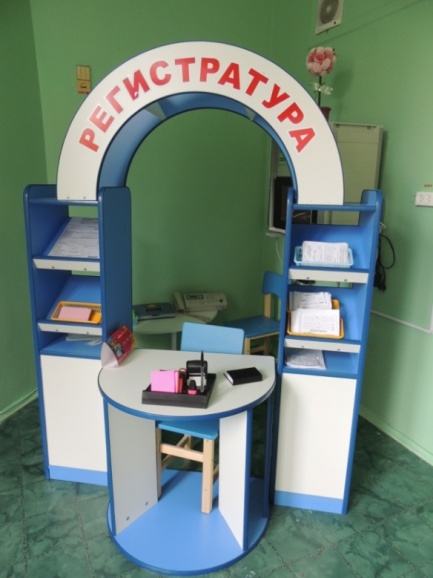 Итоговой комплекс «Медицина»
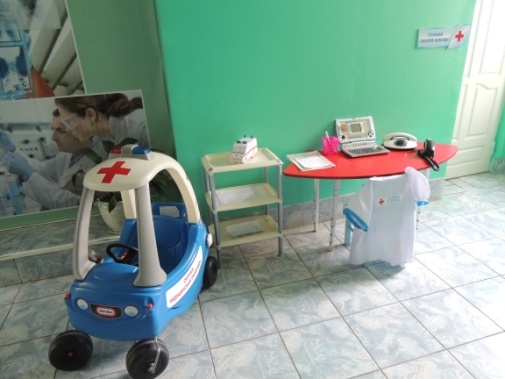 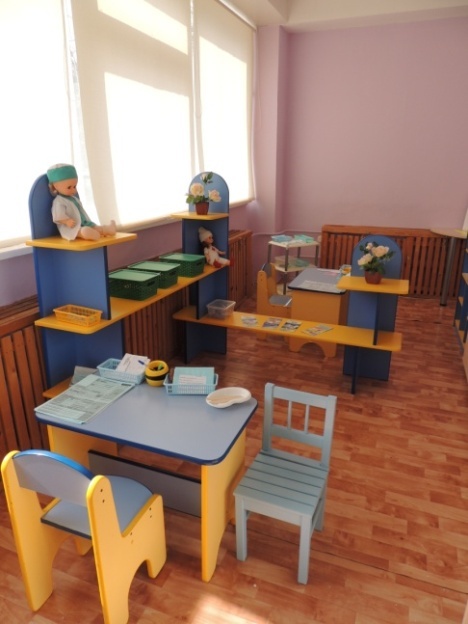 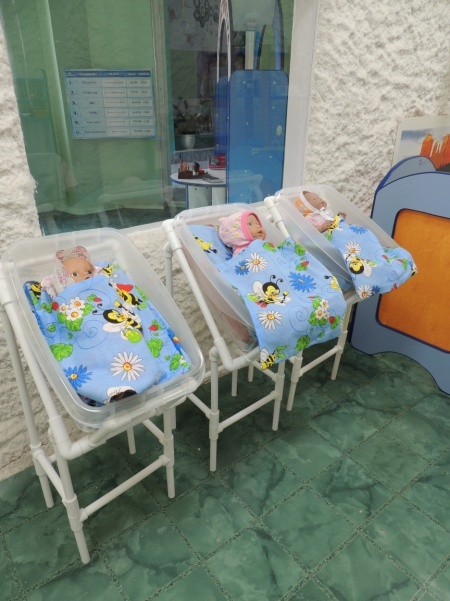 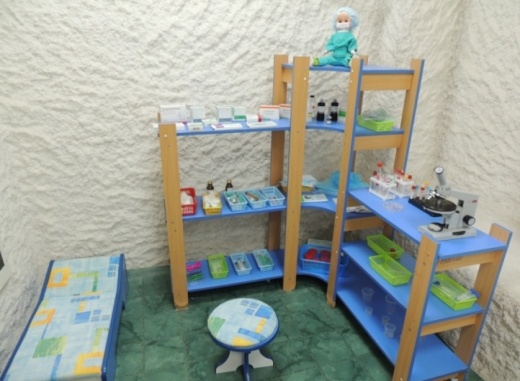 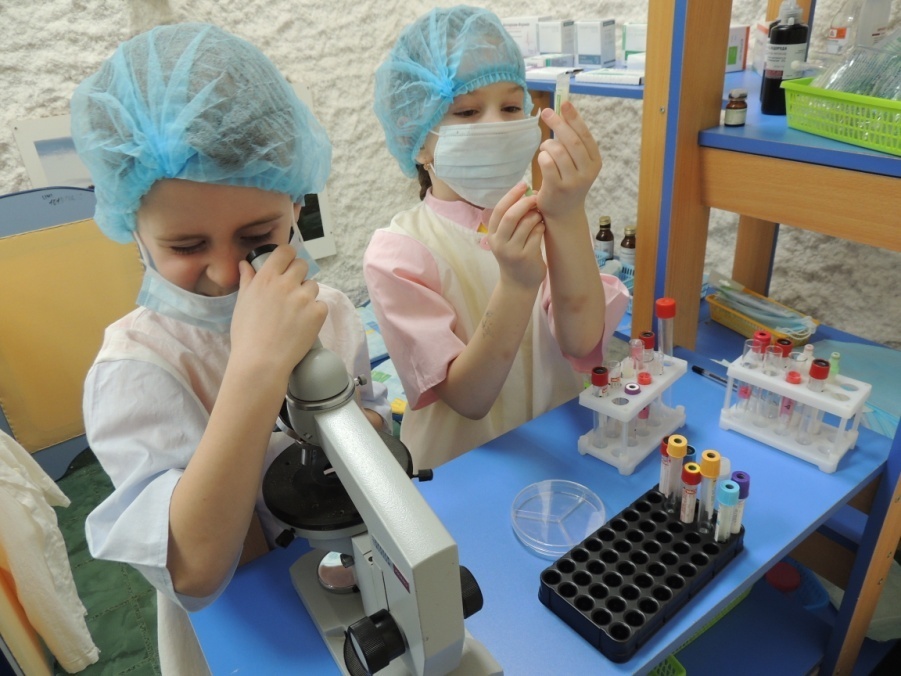 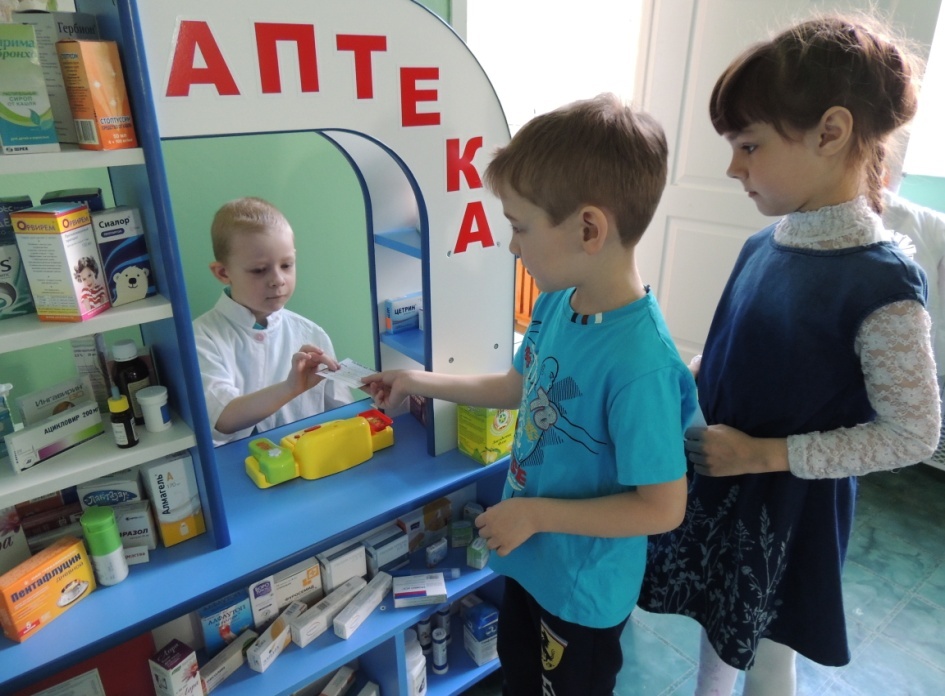 Мини-центр «Процедурный кабинет»
Мини-центр «Аптека»
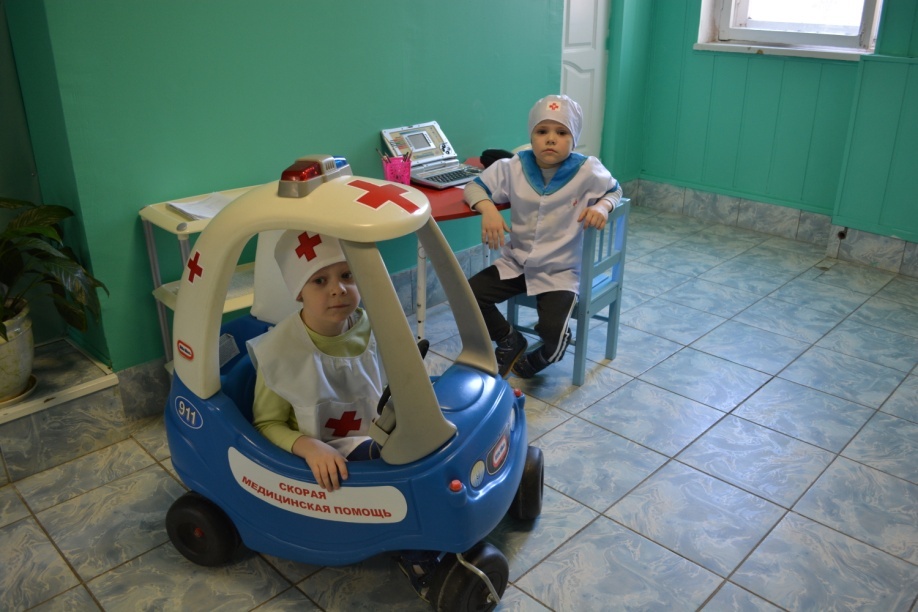 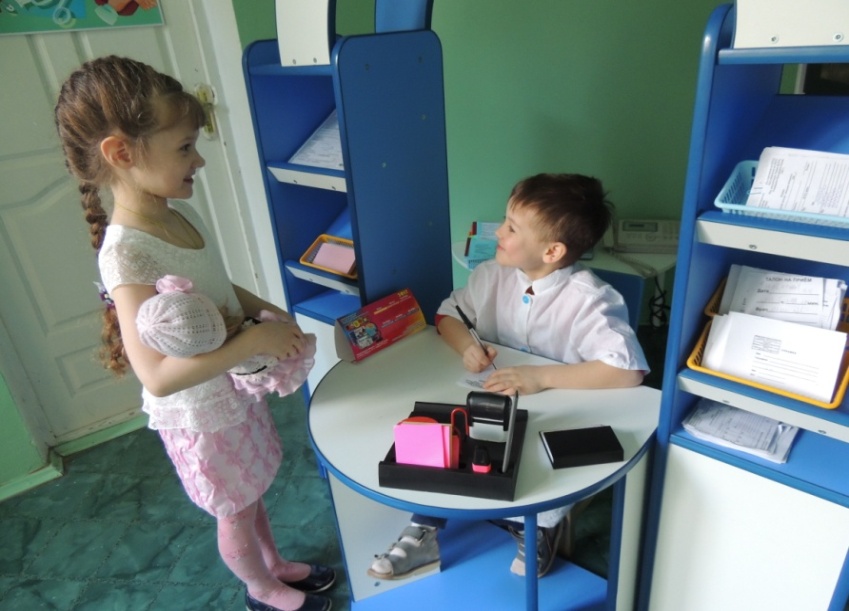 Мини-центр «Регистратура»
Мини-центр «Станция скорой помощи»
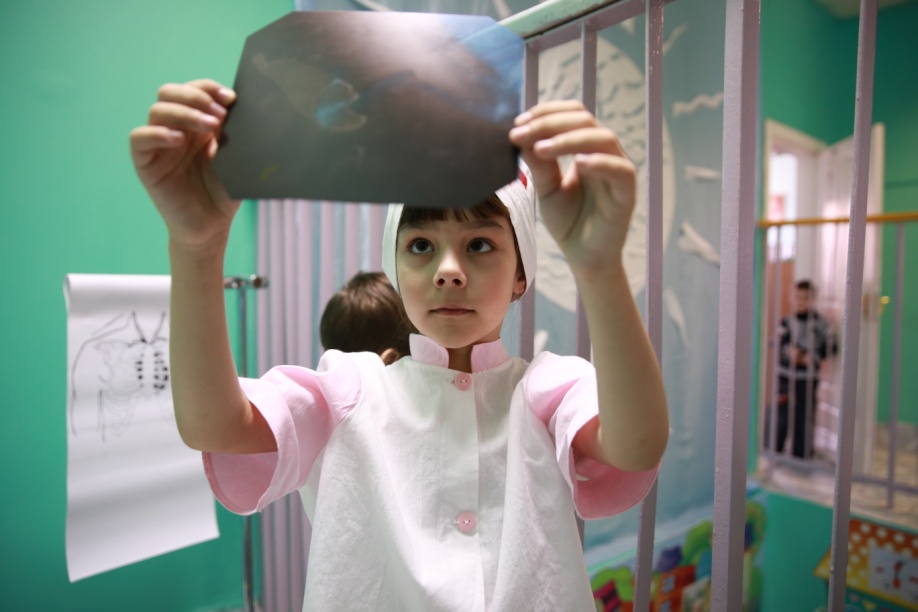 Мини-центры «ЭКГ» и «Рентген кабинет»
Мини-центр «Педиатрия»
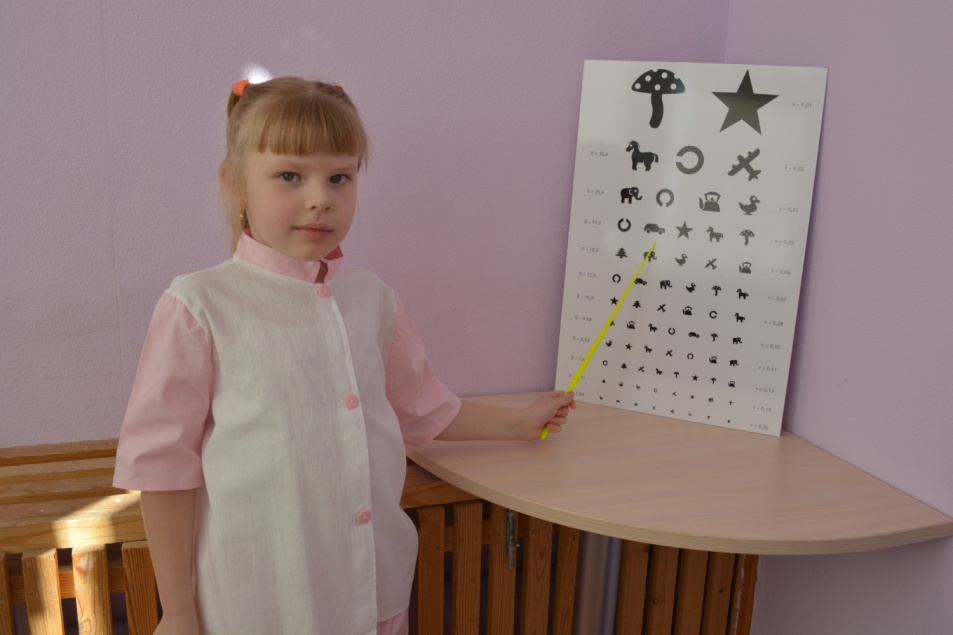 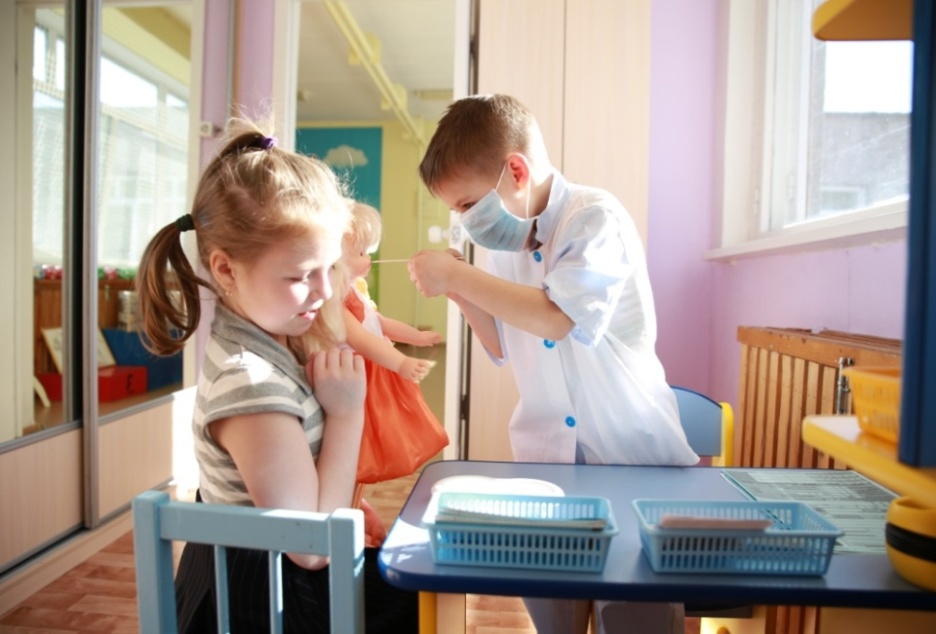 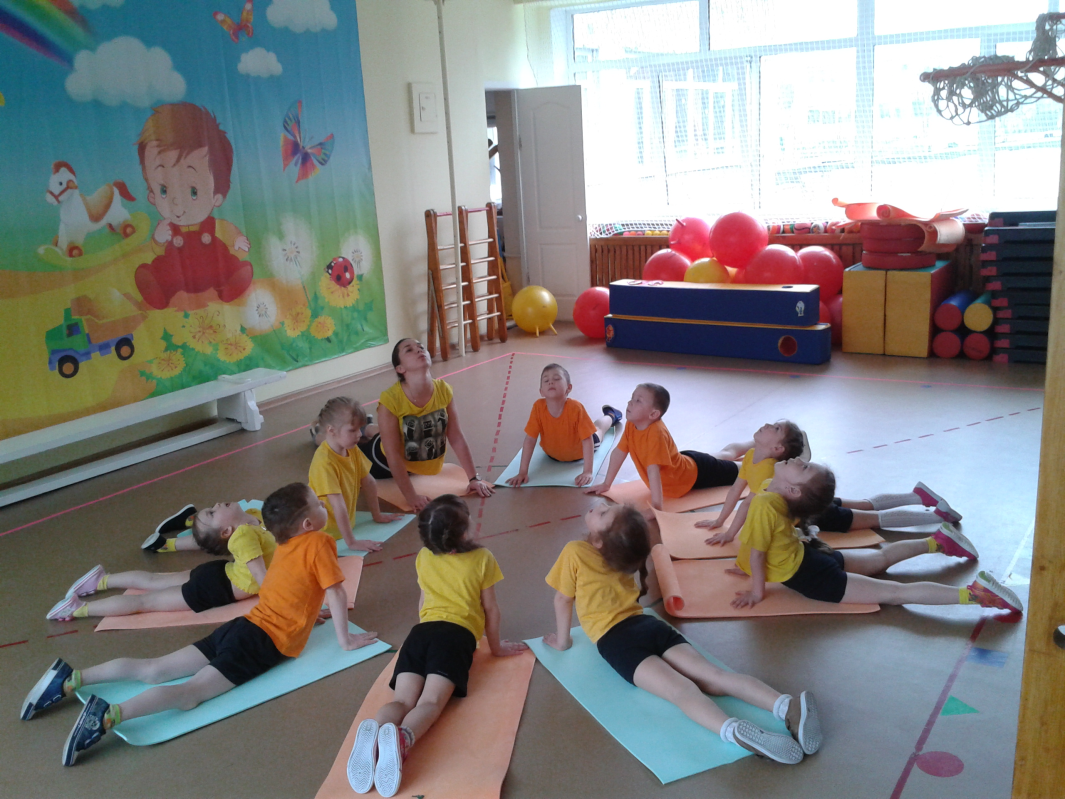 Мини-центр «Отоларинголог»
Мини-центр «Окулист»
Мини-центр «ЛФК»
Формы взаимодействия с родителями воспитанников в рамках игрового комплекса «Медицина»
Анкетирование;
Экскурсия для родителей: «Созданные условия в детском саду по ранней профориентации детей дошкольного возраста: игровой модуль «Медицина»»;
Проведение открытых занятий в игровом модуле «Медицина»;
Проведение совместных занятий с детьми и родителями в игровом комплексе «Медицина»;
Проведение цикла мероприятий с детьми, родителями, педагогами «Сюжетно-ролевая игра- интересно, и познавательно»;
Показ демонстрационных фильмов и презентаций о работе игрового модуля;
Размещение фотографий в группе детского сада и объединения;
Распространение памяток и листовок;
Консультационная работа: «Ранняя профориентация дошкольников», «Все профессии нужны, все профессии важны», «Играйте с детьми в сюжетно-ролевые игры» и др.;
Книга-отзывов.
Совместные занятия взрослых и детей в игровом модуле «Медицина»
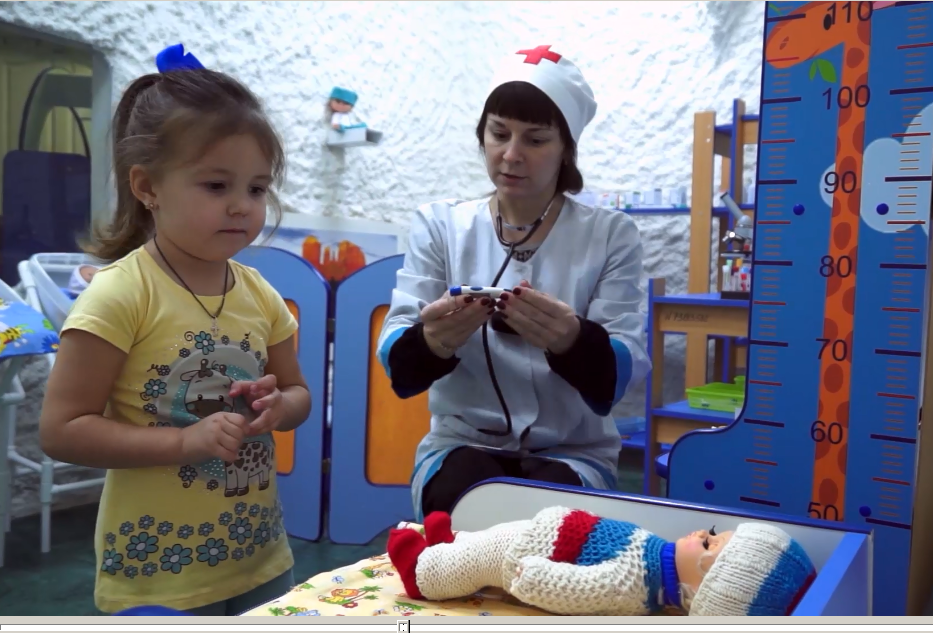 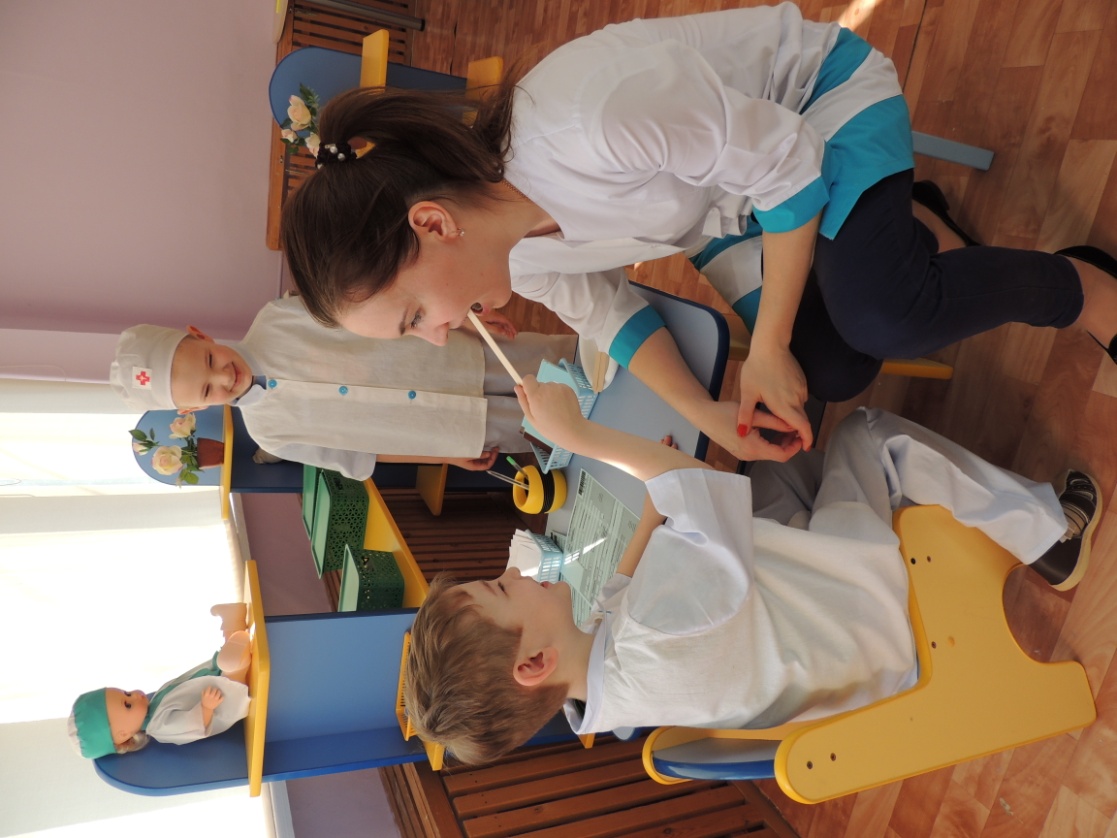 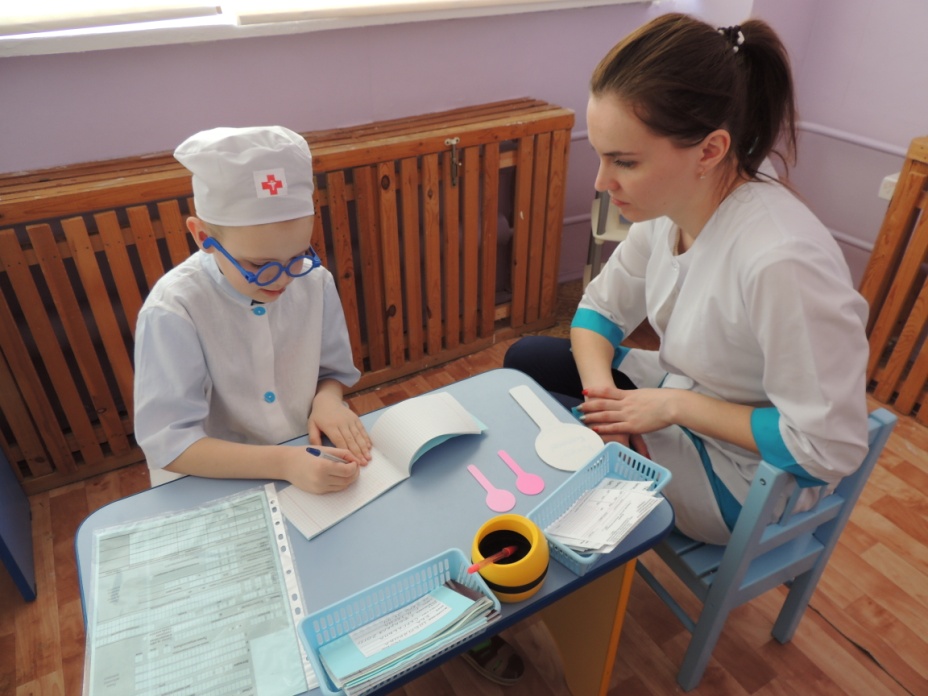 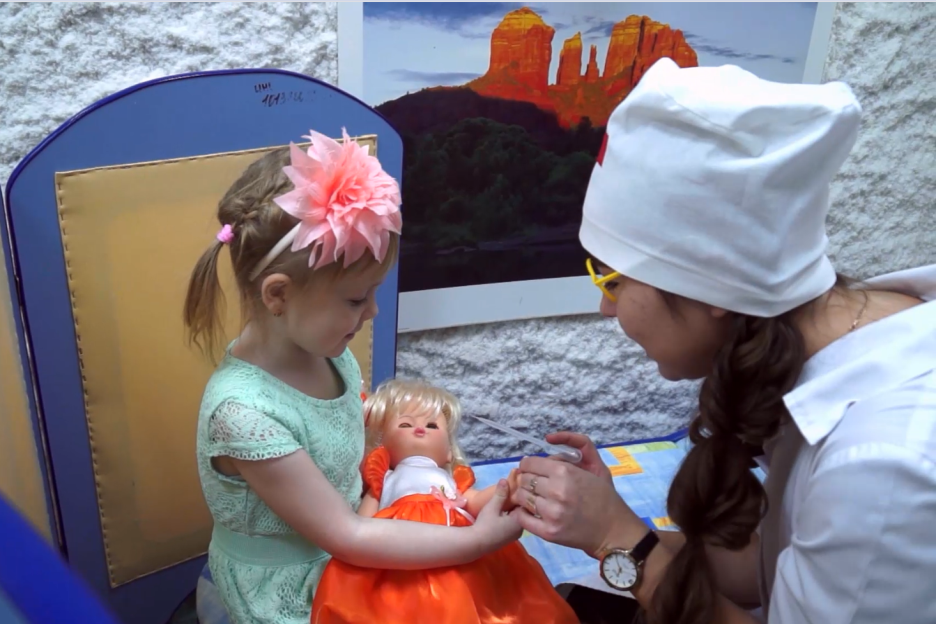 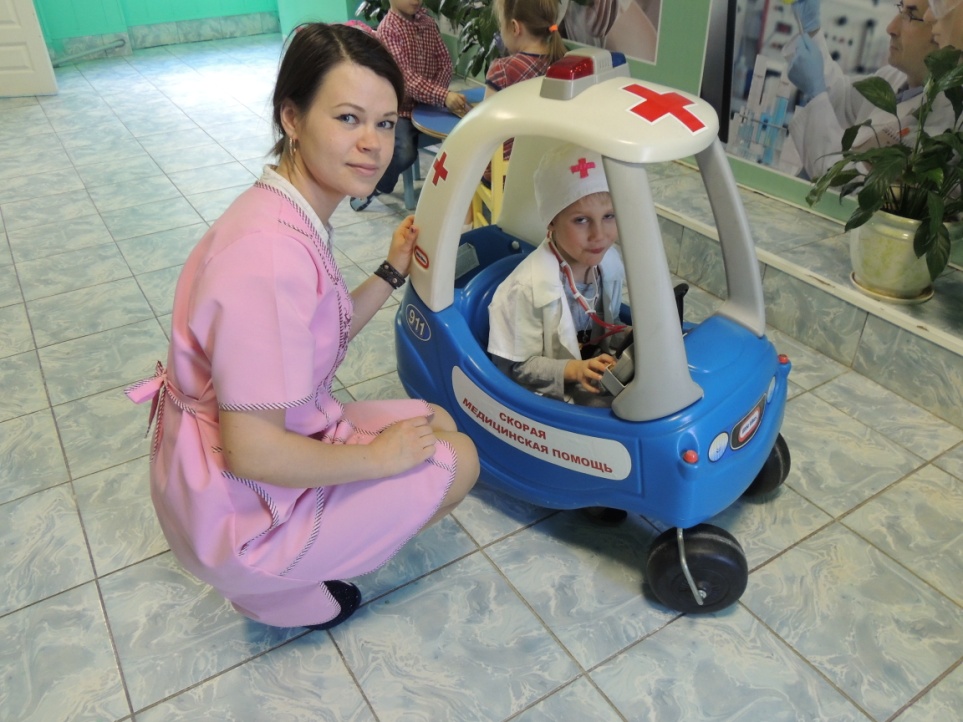 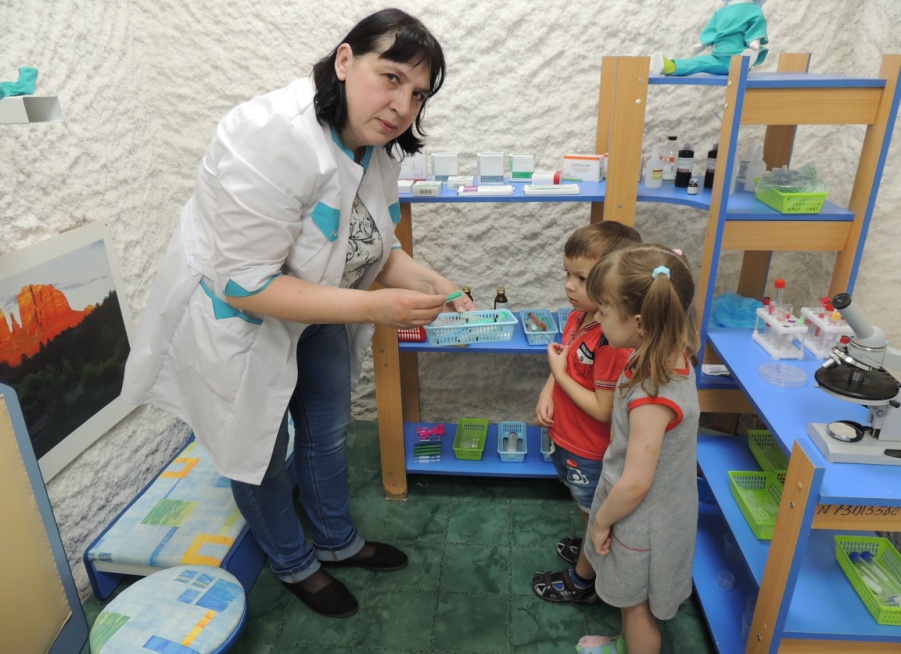 Мини-центр «Педиатрия»
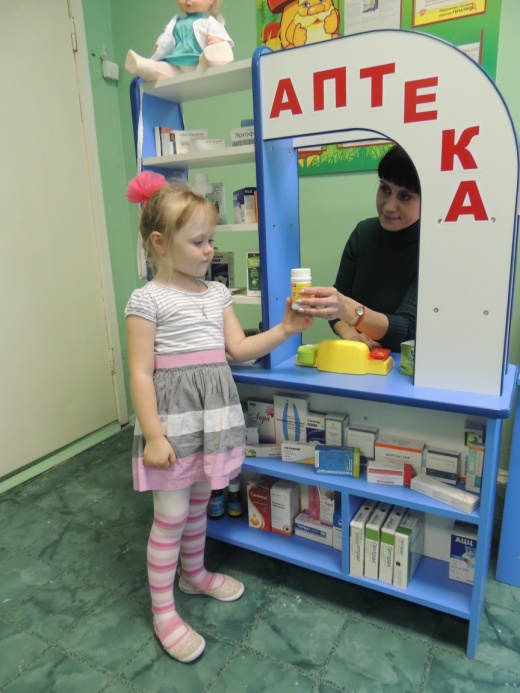 Мини-центр «Аптека»
Мини-центр «Процедурный кабинет»
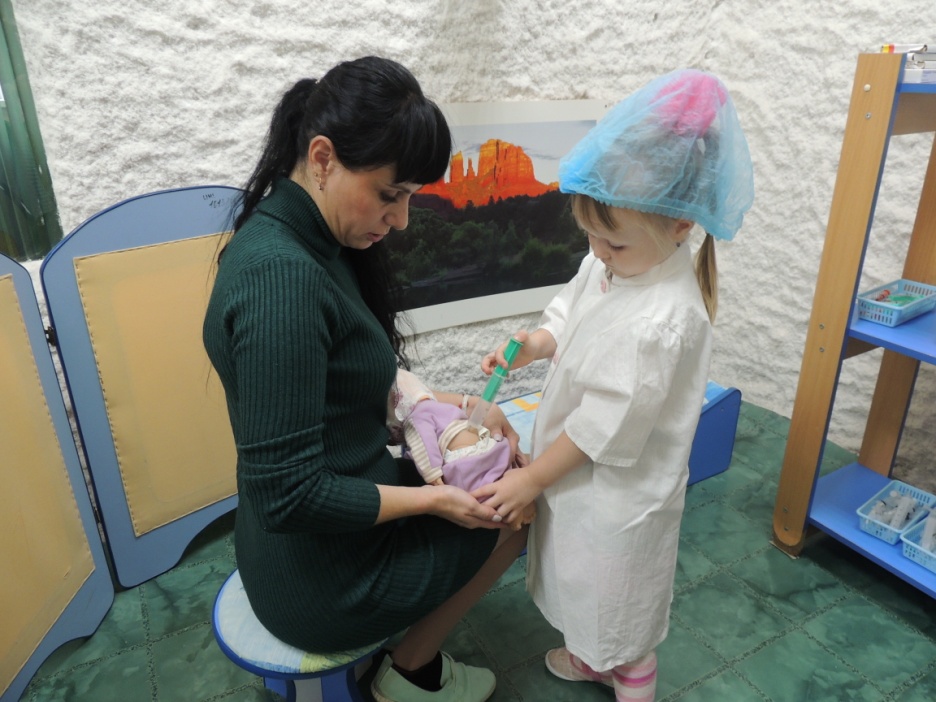 Мини-центр «ЛФК»
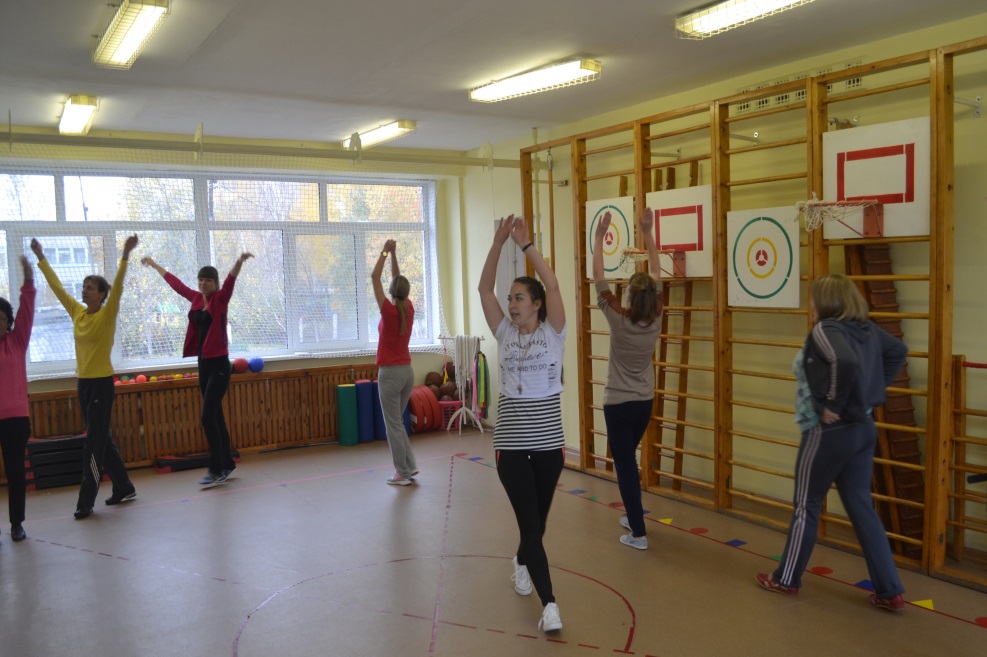 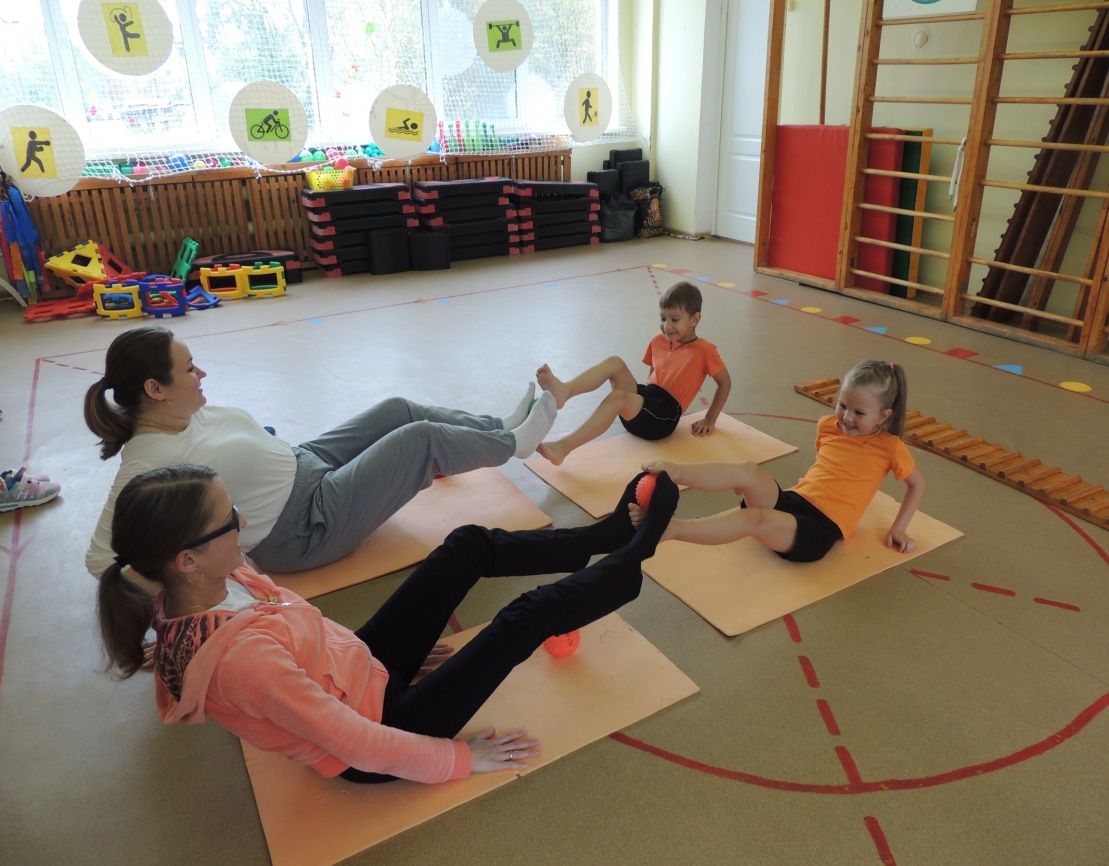 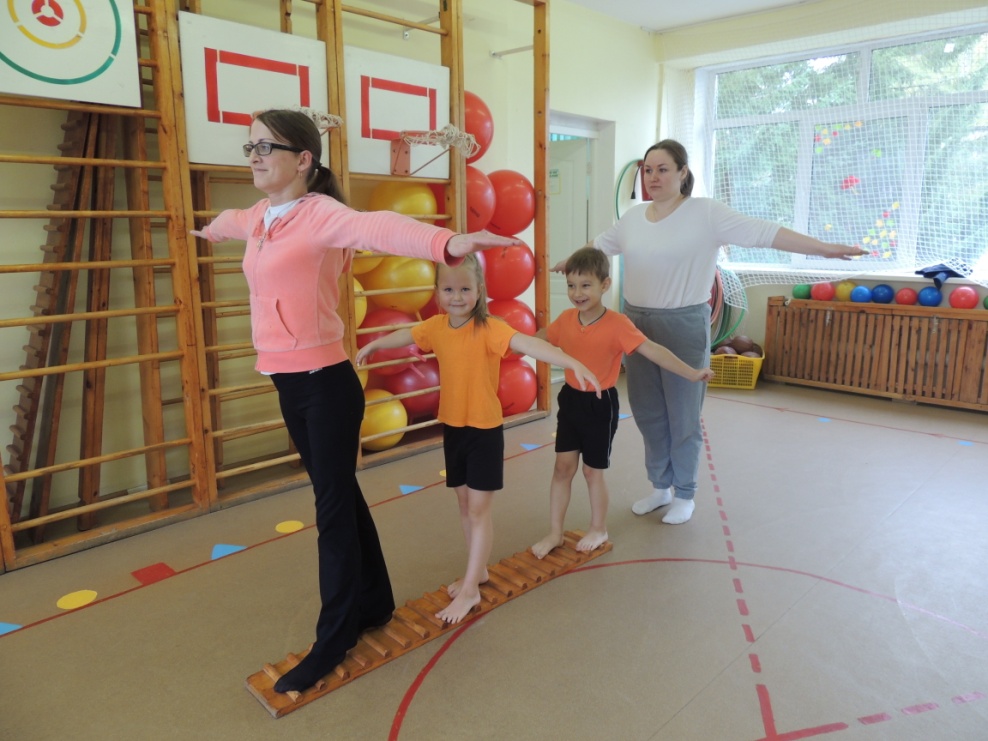 Спасибо за внимание!